SINIRKOYMA
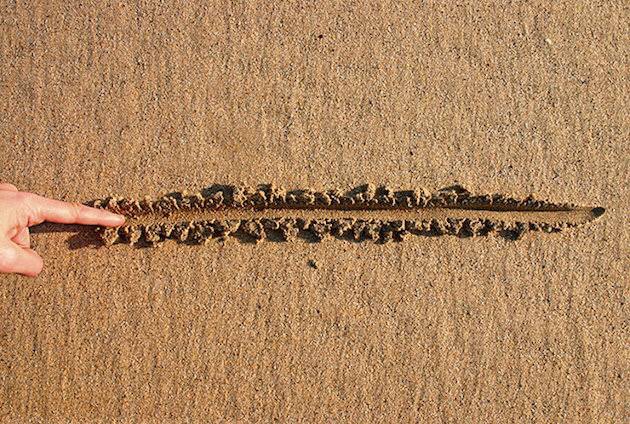 1.SINIR KOYMANIN ÖNEMİ VE AMACI
SINIR KOYMA NEDİR?

Bireyin kendi varlığını diğerlerininkinden ayırt etmesini, haklarının nerede başlayıp bittiğini anlamasını sağlar. Varlığının ve sınırlarının farkında olan çocuklar kendilerini, dış dünyayı daha kolay kavrayabilirler ve kendilerini daha güvende hissederler.
Sınır Koyma Becerisi gelişmiş bireylerde görülen olumlu davranışlar:
-Öz Denetim: Bu çocuklar duygusal kontrol yetenekleri geliştirmişlerdir. Duygusal tepkilerini daha iyi yönetirler. Öfke veya hüsran gibi duygusal patlamalara eğilimleri daha azdır.
-Empati ve Saygı: Sınır koyma becerileri yüksek çocuklar, başkalarının ihtiyaçlarını ve sınırlarını daha iyi anlarlar. Empati geliştirmişlerdir ve başkalarına saygı gösterirler.
Sınır Koyma Becerisi gelişmiş bireylerde görülen olumlu davranışlar:
-Sorumluluk Bilinci: Bu çocuklar kendi davranışlarının sonuçlarını anlarlar ve bu sonuçlara karşı sorumluluk alırlar. Öğrendikleri sınırları aşarlarsa, bu konuda sorumluluk alıp telafi etmeye çalışabilirler.
-İşbirliği Yeteneği: Sınır koyma becerisi yüksek çocuklar, kurallara uygun davranmak ve işbirliği yapmak konusunda daha istekli olabilirler. Sosyal ilişkilerinde diğer çocuklarla daha kolay anlaşabilirler.
Sınır Koyma Becerisi gelişmiş bireylerde görülen olumlu davranışlar:
-Bağımsızlık: Bu çocuklar, kendi kendilerine daha fazla güvenirler ve kendi kararlarını alabilirler. Sınırların onları koruduğunu ve rehberlik ettiğini anlarlar.
-İletişim Yeteneği: Sınır koyma becerisi yüksek çocuklar duygusal ihtiyaçlarını ve düşüncelerini daha iyi ifade edebilirler. İletişimleri daha açık ve sağlıklıdır.
Sınır Koyma Becerisi gelişmiş bireylerde görülen olumlu davranışlar:
-Çözüm Odaklılık: Sorunlar karşısında çözüm odaklıdırlar ve sorunları ele alırken daha soğukkanlı ve mantıklı düşünebilirler.
-Sezgi: Bazı durumlarda, bu çocuklar sınırları aşmadan önce olası sonuçları tahmin etme yetenekleri sayesinde daha iyi seçimler yapabilirler.
2-ORTAOKUL ÖĞRENCİSİ VE SINIRLAR
ORTAOKUL DÖNEMİNİN ÖZELLİKLERİ
-Yaş Aralığı: Ortaokul; genellikle 11 ila 14 yaşları arasındaki öğrencileri kapsar. Bu, ergenlik döneminin başladığı bir zaman dilimini içerir.

-Duygusal Değişiklikler: Bu dönemde ergenlik belirtileri belirginleşmeye başlar. Fiziksel büyüme, hormonal değişiklikler ve duygusal dalgalanmalar görülebilir.
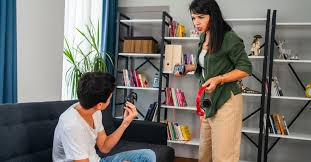 ORTAOKUL DÖNEMİNİN ÖZELLİKLERİ
Sosyal Gelişim: Ortaokul, arkadaşlık ilişkilerinin daha karmaşık hale geldiği bir dönemdir. Arkadaş grupları önem kazanır ve sosyal etkileşimler artar.
Sorumluluk Kazanma: Ortaokul öğrencileri, ödevlerini ve dersleri düzenli bir şekilde takip etmeyi öğrenirler. Bu, sorumluluk duygusunun gelişmesine katkı sağlar.
Aktiviteler ve İlgi Alanları: Ortaokul öğrencileri genellikle ilgi alanlarına daha fazla zaman ayırır ve çeşitli aktivitelere katılırlar. Spor, sanat, müzik gibi alanlarda yeteneklerini keşfederler.
Özsaygı ve Kimlik Gelişimi: Bu dönemde öğrenciler, kimliklerini ve özsaygılarını oluşturmaya başlarlar. Kendi değerlerini anlamaya çalışırlar.
Sınavlar ve Değerlendirme: Ortaokul; öğrencilerin sınavlara ve değerlendirmelere daha fazla maruz kaldığı bir dönemdir. Bu, akademik performanslarını değerlendirmek için önemlidir.
3-ÖĞRENCİLER SINIRLARA NEDEN İHTİYAÇ DUYAR VE SINIR KOYMANIN FAYDALARI
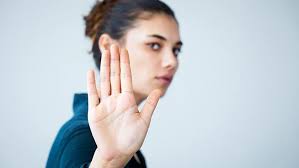 Sınırlar okul tarafından beklenen davranışların tanımlanmasını sağlar. 
Çocuğun kendini kontrol etmesini, karar vermesini ve kendi davranışlarının sorumluluğunu almasını sağlar.
 Çocukların çevresindekileri öğrenmelerine yardımcı olur. 
Sınırlar çocuğun fiziksel, duygusal ve sosyal gelişimini destekler..
Sınırlar çocuğun fiziksel güvenliğini sağlar, hareket alanını somutlaştırır. 
Okul ve sınıf ortamının korunmasını sağlar. 
Çocuğun arkadaş ve çevresiyle olumlu ilişkiler kurabilmesini sağlar.
 Eğitim öğretim faaliyetlerinin devamlılığını sağlar.
4-Sınır Koyulabilecek Durumlara Örnekler:
Çocuğun kendisinin veya arkadaşlarının fiziksel güvenliğini etkileyecek davranışlar sergilediğinde (Çocuğun cama vb. bir şeyler fırlatması gibi) 
Zamanı uzatma veya zamana uymama davranışları sergilediğinde (Derse geç gelmesi, sık sık tuvalete gitme isteği gibi)
 Arkadaşının kişisel eşyalarına veya ders materyallerine zarar verme davranışları sergilediğinde.
5-Sınır Koyma Aşamaları
1.DAVRANIŞ TANIMLAMA
Çocuğun anlaşıldığını ve hangi davranışından dolayı uyarıldığını daha net anlaması amacıyla yapılır. Kısa cümlelerle görülen şey söylenir, tahmin ve yorum yapmaktan kaçınılır. Çocuğun; davranışları, sözleri, duyguları yansıtılır.
2.SINIRI İFADE ETME
Kural çocuğa net ve açık şekilde söylenir. Ses tonunun sakin olmasına dikkat edilmelidir. Sınırları açıklarken ‘BİZ’ denilmesi, sınırların herkes için olduğunu çocuğun anlamasını sağlar!
3.SEÇENEK SUNMA
Yeni bir davranış seçeneği verilir. Verilen seçenek;
- Doğal,
- Mantıklı,
- Ceza anlamı olmayan,
- Kabul edilebilir,
 -Olumlu cümlelerle ifade edilmelidir.
4.FİNAL SEÇENEĞİ
  Eğer daha önce uyarı yapıldıysa ve çocuk sınıra uymamaya devam ediyorsa uygulanır. Sınırlara uyma ya da uymama çocuğun kendi kararı olacaktır.
5.KARARI UYGULAMA
Çocuk sınıra uymamaya devam ediyorsa hemen sonuçlarına katlanması sağlanmalıdır. Nazik, sevecen ve kararlı olunmalıdır.
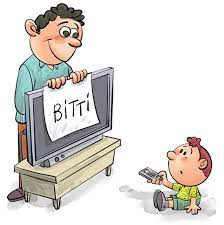 Sınır Koyma Aşamaları
1. Aşama Davranış Tanımlama: Oğlum Mehmet, okula geç kalma davranışını sık sık tekrarlamaya başladın. Anladığım kadarıyla bu durum seni rahatsız etmiyor.
2. Aşama Sınırı İfade Etme: Ancak okulun kurallarından birisi de okula vaktinde gitmektir.
3. Aşama Seçenek Sunma: Eğer daha fazla uyumak istiyorsan daha erken uyuyabilirsin.
4. Aşama Final Seçeneği: Sevgili oğlum okul başarının düşmemesi için okulla zamanında gitmeni istiyorum .
 
5. Aşama Kararı Uygulama
AİLELERE ÖNERİLER
Sınırlar, bireyin yaşına ve gelişim özelliklerine uygun olmalıdır. 
Gelişim sürecini engelleyici bir tutum sergilenmemelidir. 
Kurallar aile tarafından, kendi istekleri ve ergenin özellikleri göz önünde bulundurularak koyulmalıdır. 
“Hayır!” kelimesini gerçekten gerekli olduğu noktada kullanılmalı.
Aşırı ısrarcı ve baskıcı olunmamalıdır. 
Tartışma veya kriz anlarında sınırlar oluşturulmamalıdır. 
Herkesin sakin olduğu ve birbirini dinlediği anda yapılmalıdır. 
Kuralların olabildiğince az sayıda ama kesin ve net olması, ebeveyne ve bireye hareket alanı bırakması gerekir
AİLELERE ÖNERİLER
Bağımsızlığını kazanmaya çalışan ergenlerle ilgili kararlar alınırken ya da sınırlar oluşturulurken onlarda sürece dahil edilmeli ve söz hakkı verilmeli.
 Sınırlar bağırarak veya şiddet ile  anlatılmamalıdır.
 Mevlana bu durumu çok güzel açıklamıştır: “Kelimelerini yükselt sesini değil; yağmurdur çiçekleri büyüten, gök gürültüsü değil.”
 Sınırlar, ergenleri kontrol etmek için ya da ihtiyaç duyulmadığında kullanılırsa, onların kendilerini keşfetme süreci engellenmiş olur. 
Bu engellenme de güç savaşlarına sebep olabilir. 
Bu nedenle, sınır koyarak neyin hedeflendiği ve sınır koymanın gerekli olup olmadığı üzerinde düşünülmesi gereklidir.
DİNLEDİĞİNİZ İÇİN TEŞEKKÜRLER